Merchant PaymentsITU Digital Financial Services Workshop
Ronald Webb
Group Director of Payments
Merchants & Agents
Agency Banking
Traditional Merchant Acquiring
~7,200
~22,000
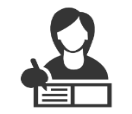 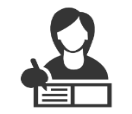 Merchants to date
Agents to date
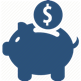 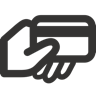 ~3.5bn
2.5m/22.1bn
Cash In – Count/Value - KSH
KSH per month
~700,000
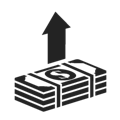 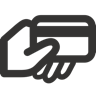 2.2m/9.8bn
Transactions/Month
4
4
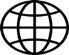 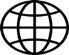 Cash Out – Count/Value - KSH
Countries
Countries
15%
32%
pa
pa
Cash is Still King!
Card Payments Decline
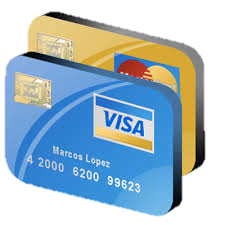 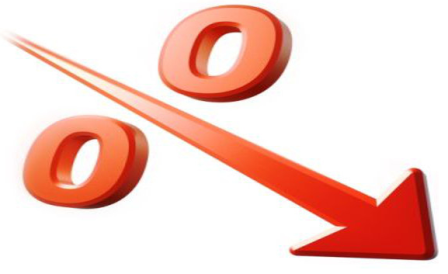 -18.5%
The Challenge
Transactions > $10
Transactions < $10
48% of Transactions < $1
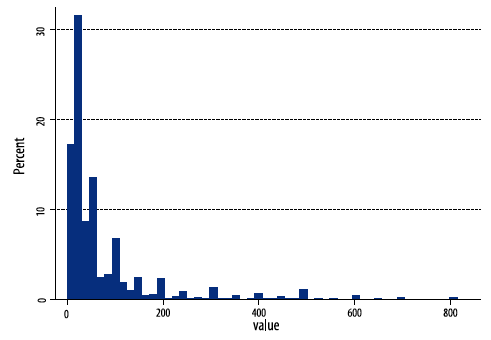 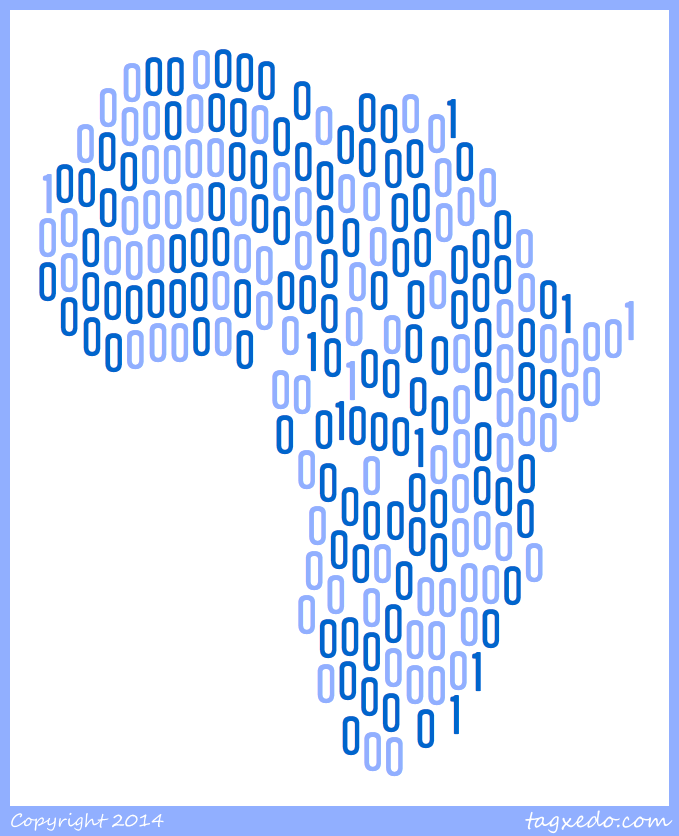 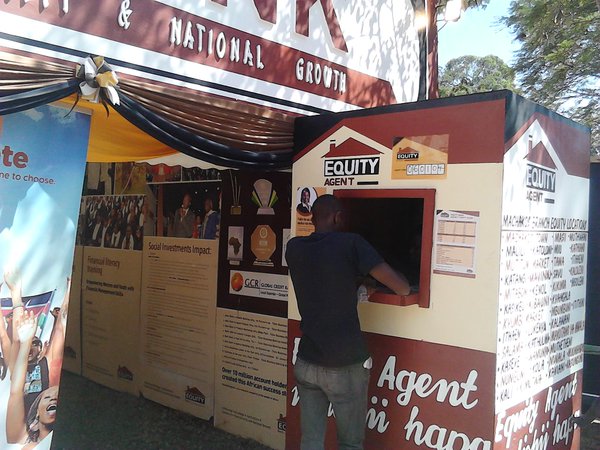 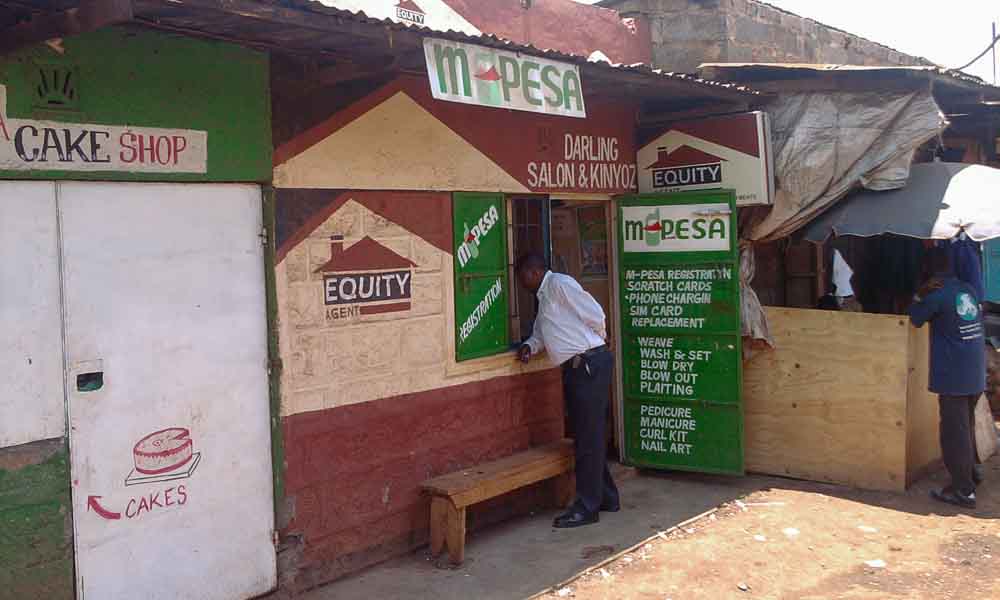 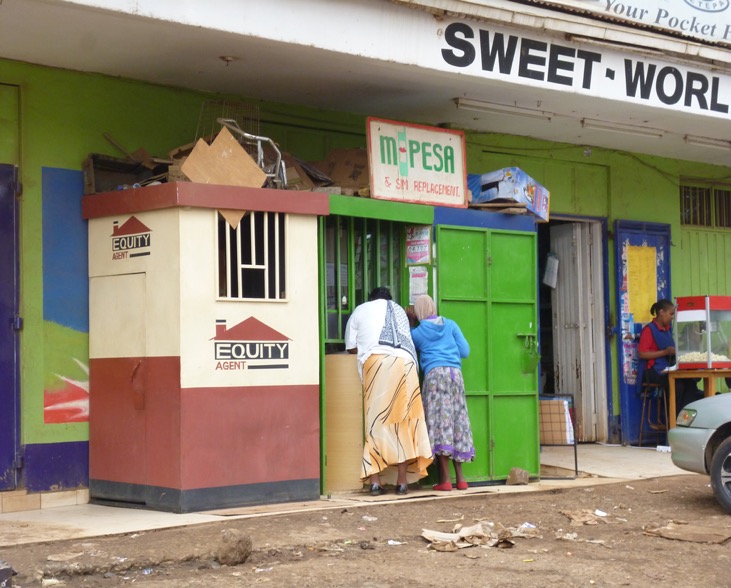 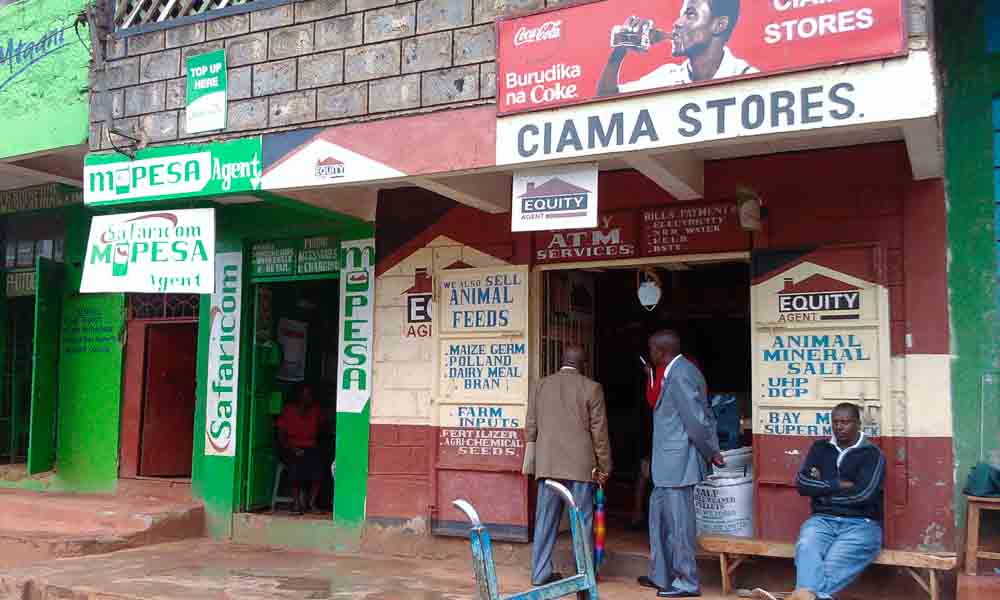 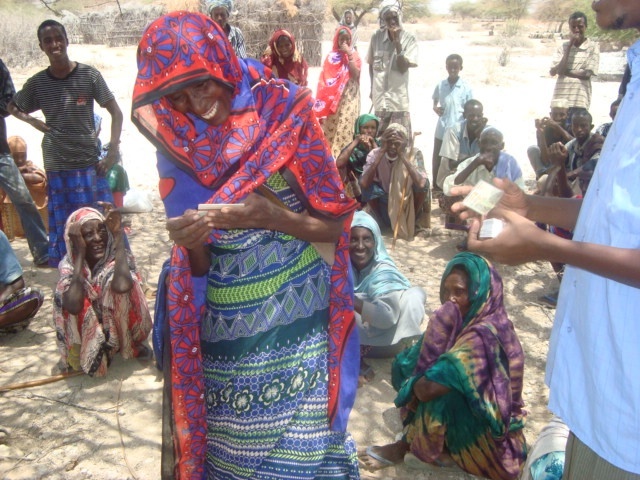 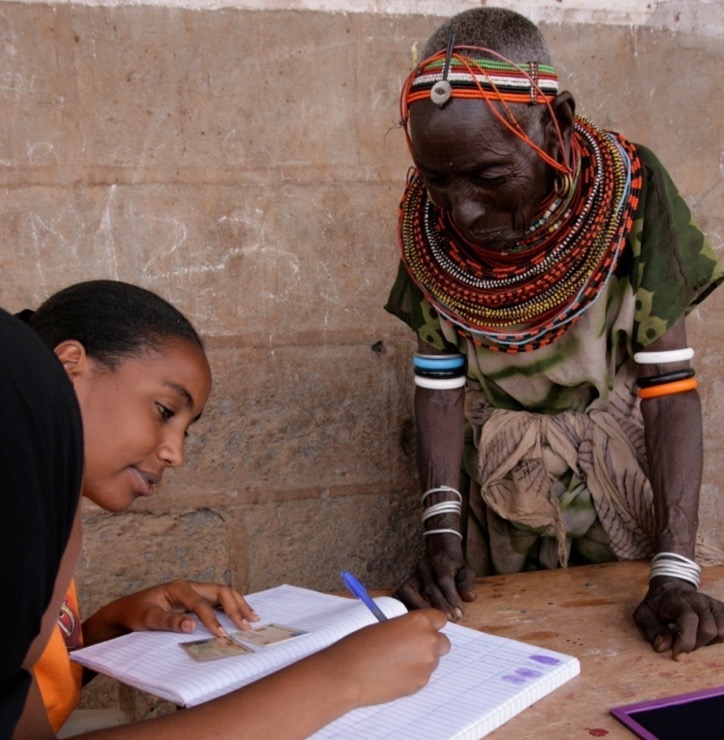 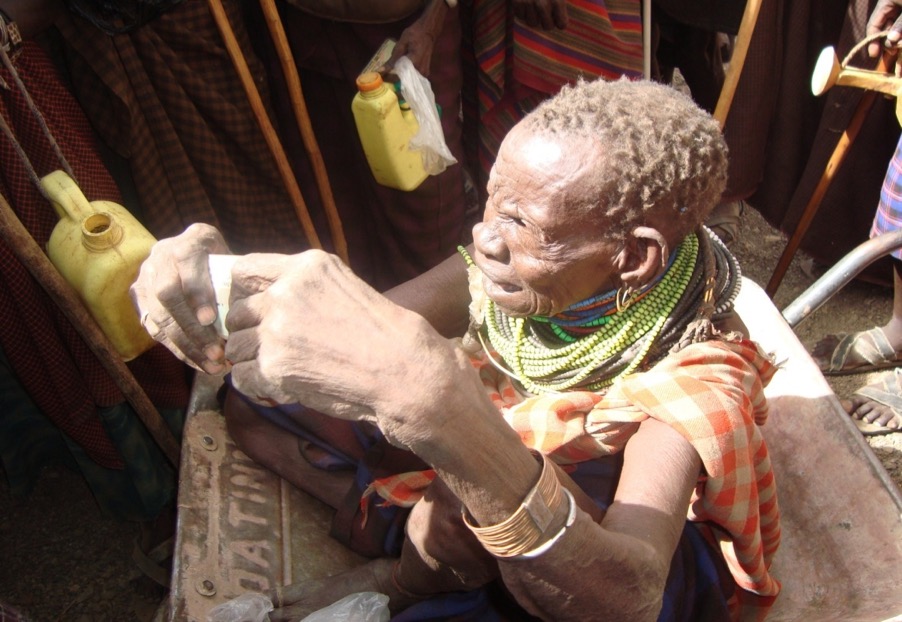 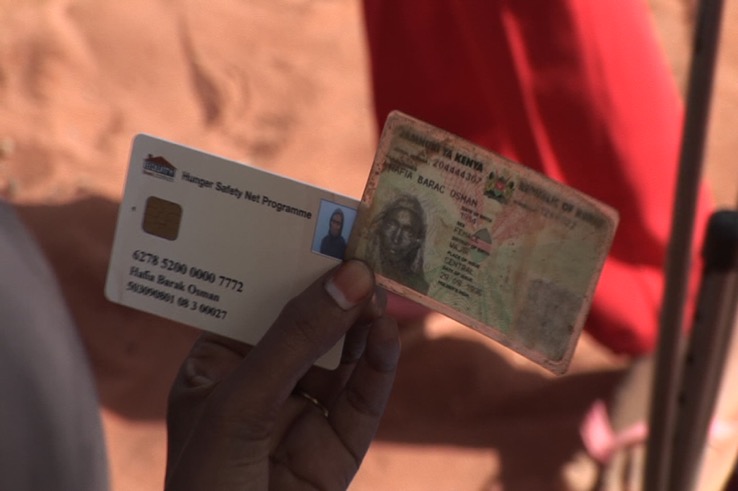 Thank You